MASK: Redesigning the GPU Memory Hierarchy to Support Multi-Application Concurrency
Rachata Ausavarungnirun           
Vance Miller         Joshua Landgraf         Saugata Ghose
Jayneel Gandhi       Adwait Jog       Christopher J. Rossbach      Onur Mutlu
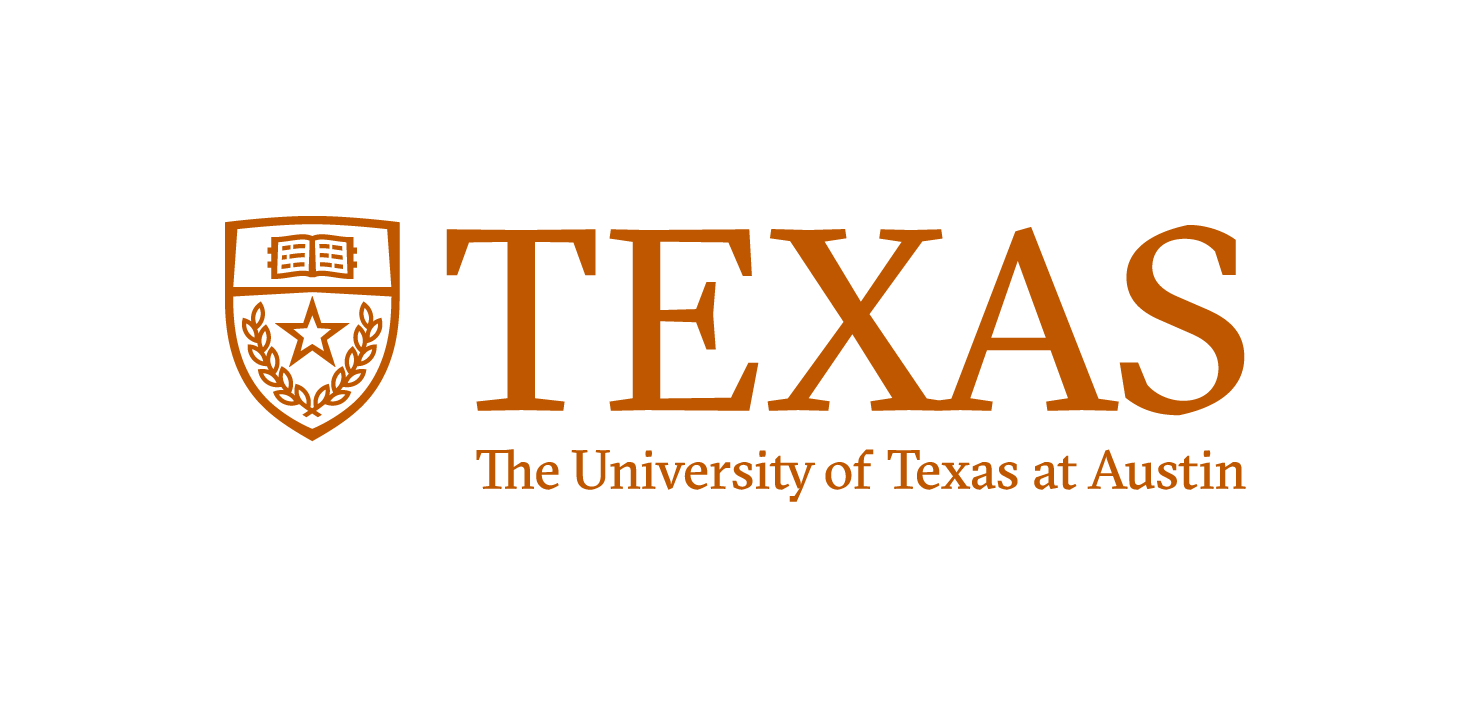 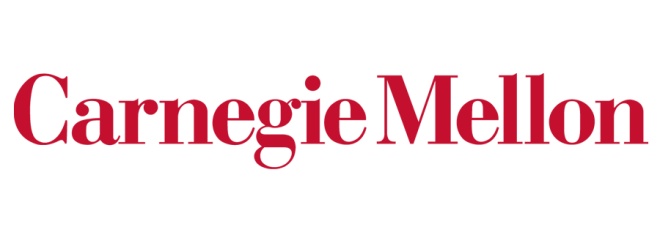 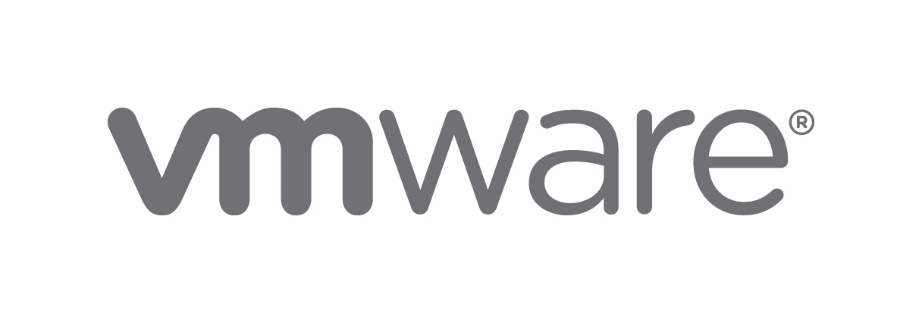 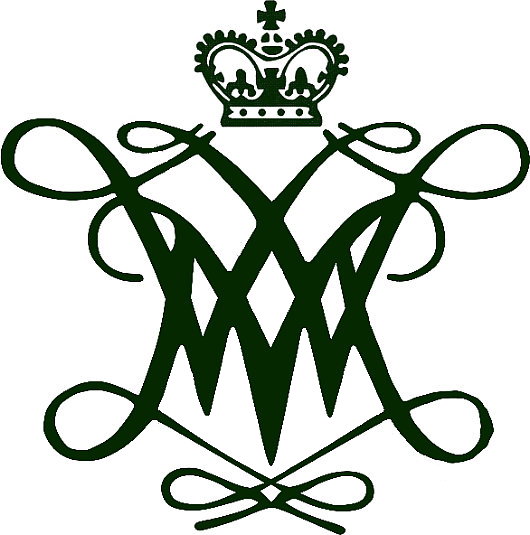 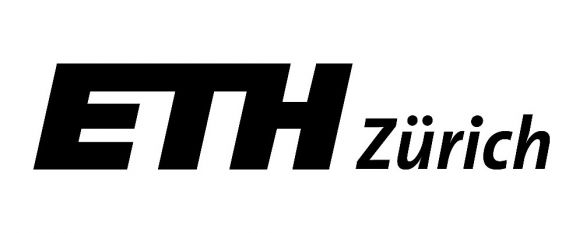 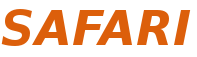 Executive Summary
Problem: Address translation overheadslimit the latency hiding capability of a GPU

	


Key Idea
Prioritize address translation requests over data requests
MASK: a GPU memory hierarchy that
Reduces shared TLB contention
Improves L2 cache utilization
Reduces page walk latency
MASK improves system throughput by 57.8% on average
over state-of-the-art address translation mechanisms
High contention at the shared TLB
Low L2 cache utilization
Large performance loss vs. no translation
2
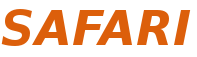 [Speaker Notes: Add the intro to running multiple application before jumping right in.

Too micro level animation]
Outline
Executive Summary

Background, Key Challenges and Our Goal

MASK: A Translation-aware Memory Hierarchy

Evaluation

Conclusion
3
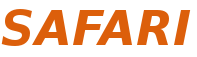 [Speaker Notes: Add some spacing]
Why Share Discrete GPUs?
Enables multiple GPGPU applications torun concurrently

Better resource utilization 
An application often cannot utilize an entire GPU
Different compute and bandwidth demands

Enables GPU sharing in the cloud
Multiple users spatially share each GPU
Key requirement: fine-grained memory protection
4
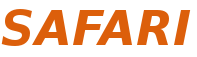 [Speaker Notes: GPU can benefit from sharing. For example, a cloud provider can increase GPU utilization by allowing multiple users to share the GPU. Applications with heterogeneous resource demand can be co-schedule and executed concurrently to maximize all the available GPU resources. For example, application that demands high compute units can concurrently share GPU resource with applications that demand high memory bandwidth.

However, to safely share GPU across multiple applications, the GPU needs to be able to provide memory protection, which can be enabled to virtual address translation.]
State-of-the-art Address Translation in GPUs
GPU Core
GPU Core
GPU Core
GPU Core
Private TLB
Private TLB
Private TLB
Private TLB
Private
Shared
Shared TLB
App 1
Page Table Walkers
App 2
Page Table
(in main memory)
5
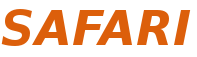 [Speaker Notes: In this example, the GPU contains four cores and is shared among two applications, app 1 and app 2. In this scenario, when the GPU want to load or store data, it first needs to translate the virtual address into the physical address. To do this, the page table walk walk the page table using the virtual address. This process incur multiple reads to the main memory, and is a high latency operation. To alleviate this performance penalty, modern processor, including the state-of-the-art GPU design employs a private translation lookaside buffer to reduce the latency of address translation. This TLB can include the private per-core TLB, as shown in this example, and a second level shared TLB. With these structures, the page table walker only need to translate addresses that miss in both private and the shared TLB. However, we found that as the GPU is shared across multiple applications, each application generates contention at the shared TLB, decreasing the effectiveness of these components.]
A TLB Miss Stalls Multiple Warps
Data in a page isshared by many threads
Stalled
GPU Core
GPU Core
GPU Core
Stalled
GPU Core
Private TLB
Private TLB
Private TLB
Private TLB
Private
Shared
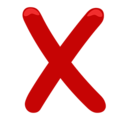 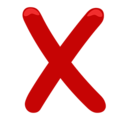 Shared TLB
App 1
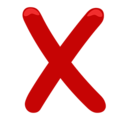 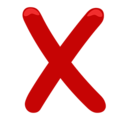 Page Table Walkers
App 2
All threads
access the same page
Page Table
(in main memory)
6
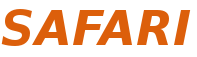 [Speaker Notes: Make the warp lines bigger]
Multiple Page Walks Happen Together
Data in a page isshared by many threads
GPU’s parallelism creates parallel page walks
GPU Core
GPU Core
GPU Core
Stalled
Stalled
Stalled
GPU Core
Stalled
Private TLB
Private TLB
Private TLB
Private TLB
Private
Shared
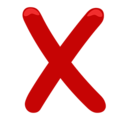 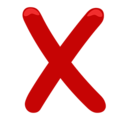 Shared TLB
App 1
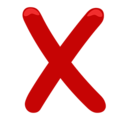 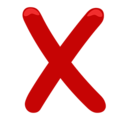 Page Table Walkers
App 2
All threads
access the same page
Page Table
(in main memory)
7
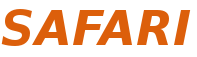 [Speaker Notes: High number of concurrent walks

Get rid of the warp thingy

Stalled have different color]
Effect of Translation on Performance
Normalized Performance
8
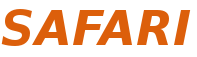 [Speaker Notes: As a result, we found that the long latency page walk and the contention at the shared TLB leads to two phenomenon. First, because GPU execute instructions in a lockstep, each TLB miss stalls multiple warps, leading to significantly lower throughput. Furthermore, the high amount of parallelism generate high number of concurrent page walks. Both of these limits the latency hiding capability of the GPUs, leading to lower performance. 

In our evaluation, we found that address translation leads to 45.6% performance degradation even with the state-of-the-art GPU MMU design. So, we would like to identify any inefficiency in order to reduce the overhead of address translation.]
Effect of Translation on Performance
Normalized Performance
9
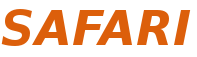 [Speaker Notes: As a result, we found that the long latency page walk and the contention at the shared TLB leads to two phenomenon. First, because GPU execute instructions in a lockstep, each TLB miss stalls multiple warps, leading to significantly lower throughput. Furthermore, the high amount of parallelism generate high number of concurrent page walks. Both of these limits the latency hiding capability of the GPUs, leading to lower performance. 

In our evaluation, we found that address translation leads to 45.6% performance degradation even with the state-of-the-art GPU MMU design. So, we would like to identify any inefficiency in order to reduce the overhead of address translation.]
Effect of Translation on Performance
What causes the large performance loss?
37.4%
Normalized Performance
10
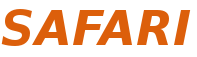 [Speaker Notes: As a result, we found that the long latency page walk and the contention at the shared TLB leads to two phenomenon. First, because GPU execute instructions in a lockstep, each TLB miss stalls multiple warps, leading to significantly lower throughput. Furthermore, the high amount of parallelism generate high number of concurrent page walks. Both of these limits the latency hiding capability of the GPUs, leading to lower performance. 

In our evaluation, we found that address translation leads to 45.6% performance degradation even with the state-of-the-art GPU MMU design. So, we would like to identify any inefficiency in order to reduce the overhead of address translation.]
Problem 1: Contention at the Shared TLB
Multiple GPU applications contend for the TLB
3DS_HISTO
CONS_LPS
MUM_HISTO
RED_RAY
11
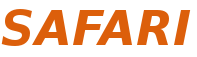 [Speaker Notes: To further understand the performance overhead in more detail, we provide three key observations. First, we found that there is a significant amount of thrashing at the shared TLB when GPU is being shared across multiple applications. In this example, on the y-axis we show the TLB miss rate of each application pair assuming that it is running along on the GPU.]
Problem 1: Contention at the Shared TLB
Multiple GPU applications contend for the TLB
3DS_HISTO
CONS_LPS
MUM_HISTO
RED_RAY
Contention at the shared TLB leads to lower performance
12
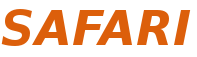 [Speaker Notes: And this red bar shows the TLB miss rate of the application pair when the two applications are running together. As shown here, when multiple applications are sharing the shared L2 TLB, the TLB miss rate significantly increases, and each individual applications on all four pairs observe higher than 40% shared TLB miss rate. As you can see here, we found this shared TLB contention leads to significant trashing and causing unnecessary high number of page table walks.]
Problem 2:  Thrashing at the L2 Cache
L2 cache can be used to reduce page walk latency
 Partial translation data can be cached

Thrashing Source 1: Parallel page walks
 Different address translation data evicts each other

Thrashing Source 2: GPU memory intensity
 Demand-fetched data evicts address translation data
L2 cache is ineffective at reducing page walk latency
13
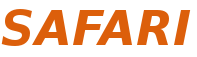 [Speaker Notes: If we have the data use the data, if not say thrashing from multiple page walk requests + normal data requests]
Observation: Address Translation Is Latency Sensitive
Multiple warps share data from a single page
A single TLB miss causes 8 warps to stall on average
14
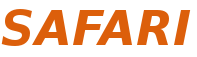 [Speaker Notes: Say the average PER CORE]
Observation: Address Translation Is Latency Sensitive
Multiple warps share data from a single page

GPU’s parallelism causes multiple concurrent page walks
High address translation latency  More stalled warps
15
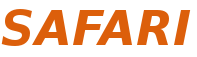 [Speaker Notes: Say the average]
Our Goals
Reduce shared TLB contention


Improve L2 cache utilization


Lower page walk latency
16
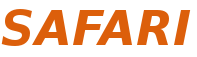 [Speaker Notes: To this end, our design goal are the following: we would like to be able to achieve high TLB reach with low demand paging latency. In addition, we want our design our mechanism to be application-transparent such that programmers do not need to modify GPGPU applications to take advantage of our design.]
Outline
Executive Summary

Background, Key Challenges and Our Goal

MASK: A Translation-aware Memory Hierarchy

Evaluation

Conclusion
17
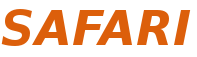 [Speaker Notes: But in order to achieve the best of both large and small pages, we first present key challenges and our design goal]
MASK: A Translation-aware Memory Hierarchy
Reduce shared TLB contention
A. TLB-fill Tokens

Improve L2 cache utilization
B. Translation-aware L2 Bypass

Lower page walk latency
C. Address-space-aware Memory Scheduler
18
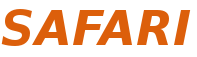 [Speaker Notes: To this end, our design goal are the following: we would like to be able to achieve high TLB reach with low demand paging latency. In addition, we want our design our mechanism to be application-transparent such that programmers do not need to modify GPGPU applications to take advantage of our design.]
A: TLB-fill Tokens
Goal: Limit the number of warps that can fill the TLB
 A warp with a token fills the shared TLB
 A warp with no token fills a very small bypass cache

Number of tokens changes based on TLB miss rate
 Updated every epoch

Tokens are assigned based on warp ID
Benefit: Limits contention at the shared TLB
19
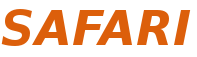 [Speaker Notes: We limit the Prioritizing warps with a token]
MASK: A Translation-aware Memory Hierarchy
Reduce shared TLB contention
A. TLB-fill Tokens

Improve L2 cache utilization
B. Translation-aware L2 Bypass

Lower page walk latency
C. Address-space-aware Memory Scheduler
20
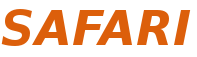 [Speaker Notes: To this end, our design goal are the following: we would like to be able to achieve high TLB reach with low demand paging latency. In addition, we want our design our mechanism to be application-transparent such that programmers do not need to modify GPGPU applications to take advantage of our design.]
B: Translation-aware L2 Bypass
L2 hit rate decreases for deep page walk levels
Page Table Level 1
L2 Cache Hit Rate
21
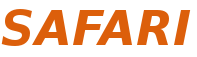 [Speaker Notes: Put in the radix tree

Make it horizontal. Use it for the graph of the next slide, show what is cached and what is bypassed

Move the title down to the first bullet and keep the title]
B: Translation-aware L2 Bypass
L2 hit rate decreases for deep page walk levels
Page Table Level 1
Page Table Level 2
L2 Cache Hit Rate
22
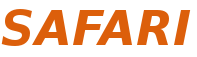 [Speaker Notes: Put in the radix tree

Make it horizontal. Use it for the graph of the next slide, show what is cached and what is bypassed

Move the title down to the first bullet and keep the title]
B: Translation-aware L2 Bypass
L2 hit rate decreases for deep page walk levels
Page Table Level 1
Page Table Level 2
Page Table Level 3
L2 Cache Hit Rate
23
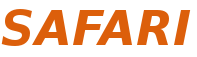 [Speaker Notes: Put in the radix tree

Make it horizontal. Use it for the graph of the next slide, show what is cached and what is bypassed

Move the title down to the first bullet and keep the title]
B: Translation-aware L2 Bypass
L2 hit rate decreases for deep page walk levels
Page Table Level 1
Page Table Level 2
Page Table Level 3
Page Table Level 4
L2 Cache Hit Rate
Some address translation data does not benefit from caching
Only cache address translation data with high hit rate
24
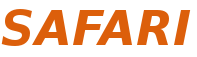 [Speaker Notes: Put in the radix tree

Make it horizontal. Use it for the graph of the next slide, show what is cached and what is bypassed

Move the title down to the first bullet and keep the title]
B: Translation-aware L2 Bypass
Goal: Cache address translation data with high hit rate
Average L2 Cache Hit Rate
Page Table Level 1
Page Table Level 2
Page Table Level 3
Page Table Level 4
Bypass
Cache
L2 Cache Hit Rate
Benefit 1: Better L2 cache utilization for translation data
Benefit 2: Bypassed requests  No L2 queuing delay
25
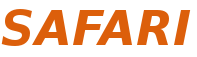 [Speaker Notes: Make it horizontal. Use it for the graph of the next slide, show what is cached and what is bypassed

Banner: Same width]
MASK: A Translation-aware Memory Hierarchy
Reduce shared TLB contention
A. TLB-fill Tokens

Improve L2 cache utilization
B. Translation-aware L2 Bypass

Lower page walk latency
C. Address-space-aware Memory Scheduler
26
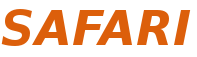 [Speaker Notes: To this end, our design goal are the following: we would like to be able to achieve high TLB reach with low demand paging latency. In addition, we want our design our mechanism to be application-transparent such that programmers do not need to modify GPGPU applications to take advantage of our design.]
C: Address-space-aware Memory Scheduler
Cause: Address translation requests are treated similarly to data demand requests
Address Translation Requests
Data Demand Requests
Idea: Lower address translation request latency
27
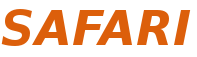 C: Address-space-aware Memory Scheduler
Idea 1: Prioritize address translation requestsover data demand requests
High Priority
Golden Queue
Address Translation Request
To 
DRAM
Normal Queue
Data Demand Request
Low Priority
Memory Scheduler
28
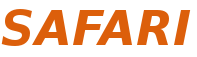 [Speaker Notes: This one should not have the silver queue

Double check the term]
C: Address-space-aware Memory Scheduler
Idea 1: Prioritize address translation requestsover data demand requests
Idea 2: Improve quality-of-service using the Silver Queue
High Priority
Golden Queue
Address Translation Request
Silver Queue
Data Demand Request
   (Applications take turns)
To 
DRAM
Normal Queue
Data Demand Request
Low Priority
Each application takes turn injecting into the Silver Queue
Memory Scheduler
29
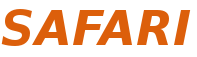 [Speaker Notes: Motion path for blue (if have time)]
Outline
Executive summary

Background, Key Challenges and Our Goal

MASK: A Translation-aware Memory Hierarchy

Evaluation

Conclusion
30
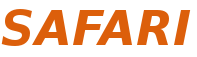 [Speaker Notes: But in order to achieve the best of both large and small pages, we first present key challenges and our design goal]
Methodology
Mosaic simulation platform [MICRO ’17] 
- Based on GPGPU-Sim and MAFIA [Jog et al., MEMSYS ’15]
- Models page walks and virtual-to-physical mapping
- Available at https://github.com/CMU-SAFARI/Mosaic 

NVIDIA GTX750 Ti

Two GPGPU applications execute concurrently

CUDA-SDK, Rodinia, Parboil, LULESH, SHOC suites
- 3 workload categories based on TLB miss rate
31
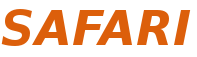 [Speaker Notes: We uses a modified version GPGPU-sim, which models a 30-core GTX750 Ti. We allows multiple GPGPU applications to be executed concurrently. Our infrastructure models the page table walk, page table as well as the virtual to physical mapping. We evaluate our framework using various benchmark suite and in total we run 235 workloads. Our framework is publicly available on Github.]
Comparison Points
State-of-the-art CPU–GPU memory management [Power et al., HPCA ’14]
 PWCache: Page Walk Cache GPU MMU design

 SharedTLB: Shared TLB GPU MMU design


Ideal: Every TLB access is an L1 TLB hit
32
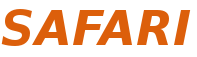 [Speaker Notes: We compare Mosaic to two designs. The first baseline is the state-of-the-art CPU-GPU memory management proposed by Power et al in HPCA 2014. We call this baseline GPU-MMU. We also compare our mechanism against the Ideal TLB baseline with every single TLB access is a TLB hit.]
Performance
61.2%
57.8%
58.7%
52.0%
MASK outperforms state-of-the-art design for every workload
33
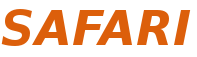 [Speaker Notes: We compare Mosaic to two baselines. The first baseline is the state-of-the-art CPU-GPU memory management proposed by Power et al in HPCA 2014. We call this baseline GPU-MMU. We also compare our mechanism against the Ideal TLB baseline with every single TLB access is a TLB hit.]
Other Results in the Paper
MASK reduces unfairness
Effectiveness of each individual component
All three MASK components are effective

Sensitivity analysis over multiple GPU architectures
MASK improves performance on all evaluated architectures,      including CPU–GPU heterogeneous systems

Sensitivity analysis to different TLB sizes
MASK improves performance on all evaluated sizes

Performance improvement over different memory scheduling policies
MASK improves performance over otherstate-of-the-art memory schedulers
34
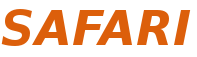 Conclusion
Problem: Address translation overheadslimit the latency hiding capability of a GPU

	


Key Idea
Prioritize address translation requests over data requests
MASK: a translation-aware GPU memory hierarchy
TLB-fill Tokens reduces shared TLB contention
Translation-aware L2 Bypass improves L2 cache utilization
Address-space-aware Memory Scheduler reduces page walk latency
MASK improves system throughput by 57.8% on average
over state-of-the-art address translation mechanisms
High contention at the shared TLB
Low L2 cache utilization
Large performance loss vs. no translation
35
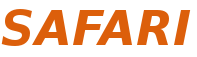 [Speaker Notes: Add the intro to running multiple application before jumping right in.

Too micro level animation]
MASK: Redesigning the GPU Memory Hierarchy to Support Multi-Application Concurrency
Rachata Ausavarungnirun           
Vance Miller         Joshua Landgraf         Saugata Ghose
Jayneel Gandhi       Adwait Jog       Christopher J. Rossbach      Onur Mutlu
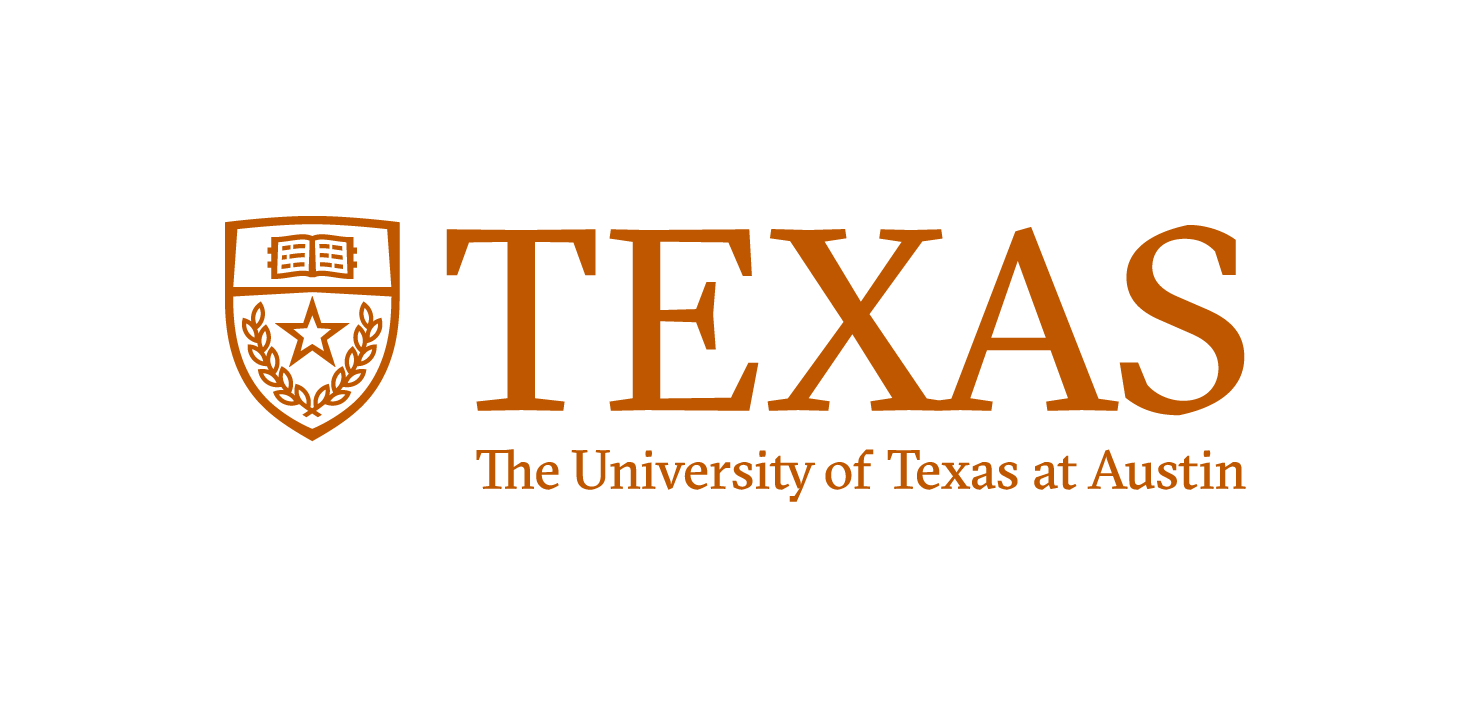 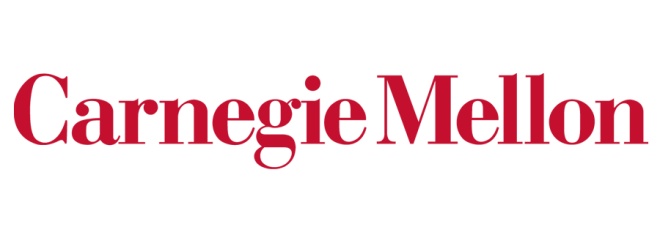 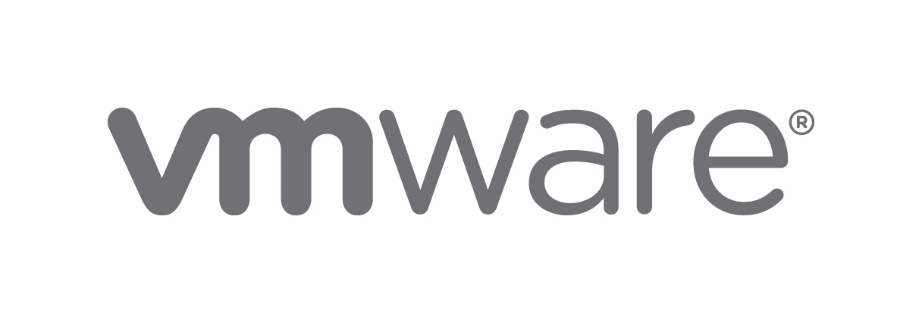 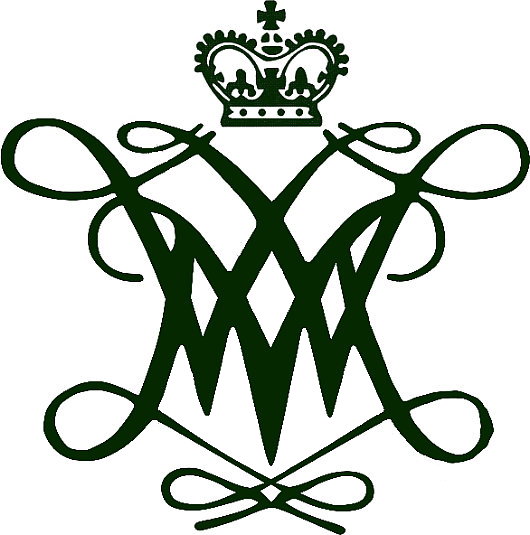 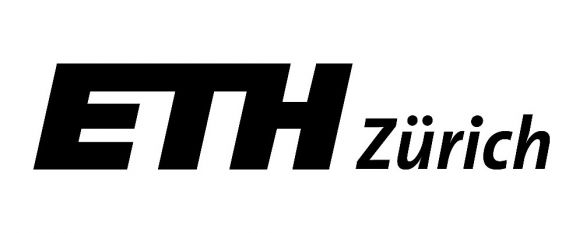 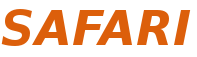 [Speaker Notes: At the end: Thank you. I am happy to take any questions.]
Backup Slides
37
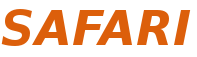 [Speaker Notes: We compare Mosaic to two baselines. The first baseline is the state-of-the-art CPU-GPU memory management proposed by Power et al in HPCA 2014. We call this baseline GPU-MMU. We also compare our mechanism against the Ideal TLB baseline with every single TLB access is a TLB hit.]
Other Ways to Manage TLB Contention
Prefetching:
Stream prefetcher is ineffective for multiple workloads
GPU’s parallelism makes it hard to predict which translation data to prefetch
GPU’s parallelism causes thrashing on the prefetched data

Reuse-based technique:
Lowers TLB hit rate
Most pages have similar TLB hit rate
38
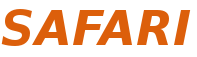 [Speaker Notes: Do not forget to mention the key benefit that it reduces contention at both the private and the shared TLB]
Other Ways to Manage L2 Thrashing
Cache Partitioning
Performs ~3% worse on average compared to Translation-aware L2 Bypass
Multiple address translation requests still thrash each other
Can lead to underutilization
Lowers hit rate of data requests

Cache Insertion Policy
Does not yield better hit rate for lower page table level
Does not benefit from lower queuing latency
39
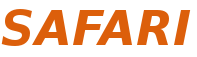 [Speaker Notes: Do not forget to mention the key benefit that it reduces contention at both the private and the shared TLB]
Utilizing Large Page?
One single large page size
High demand paging latency
> 90% performance overhead with demand paging
All threads stall during large page PCIe transfer
Mosaic [Ausavarungnirun et al., MICRO’17]
Supports for multiple page sizes
Demand paging happens on small page granularity
Allocates data from the same application in large page granularity
Opportunistically coalesces small page to reduce TLB contention

MASK + Mosaic performs within 5% of the Ideal TLB
Area and Storage Overhead
Area overhead
<1% area of its original components (Shared TLB, L2$, Memory Scheduler)

Storage overhead
TLB-fill Tokens: 
3.8% extra storage on Shared TLB
Translation-aware L2 Bypass: 
0.1% extra storage on L2$
Address-space-aware Memory Scheduler:
6% extra memory request buffer
41
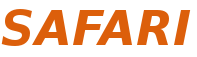 [Speaker Notes: Do not forget to mention the key benefit that it reduces contention at both the private and the shared TLB]
Unfairness
25.0%
22.4%
21.8%
20.1%
MASK is effective at improving fairness
Performance vs. Other Baselines
Unfairness
21.8%
25.0%
22.4%
20.1%
DRAM Utilization Breakdowns
DRAM Latency Breakdowns
0-HMR Performance
1-HMR Performance
2-HMR Performance
Additional Baseline Performance
45.6%
50
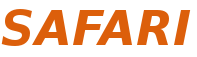 [Speaker Notes: As a result, we found that the long latency page walk and the contention at the shared TLB leads to two phenomenon. First, because GPU execute instructions in a lockstep, each TLB miss stalls multiple warps, leading to significantly lower throughput. Furthermore, the high amount of parallelism generate high number of concurrent page walks. Both of these limits the latency hiding capability of the GPUs, leading to lower performance. 

In our evaluation, we found that address translation leads to 45.6% performance degradation even with the state-of-the-art GPU MMU design. So, we would like to identify any inefficiency in order to reduce the overhead of address translation.]